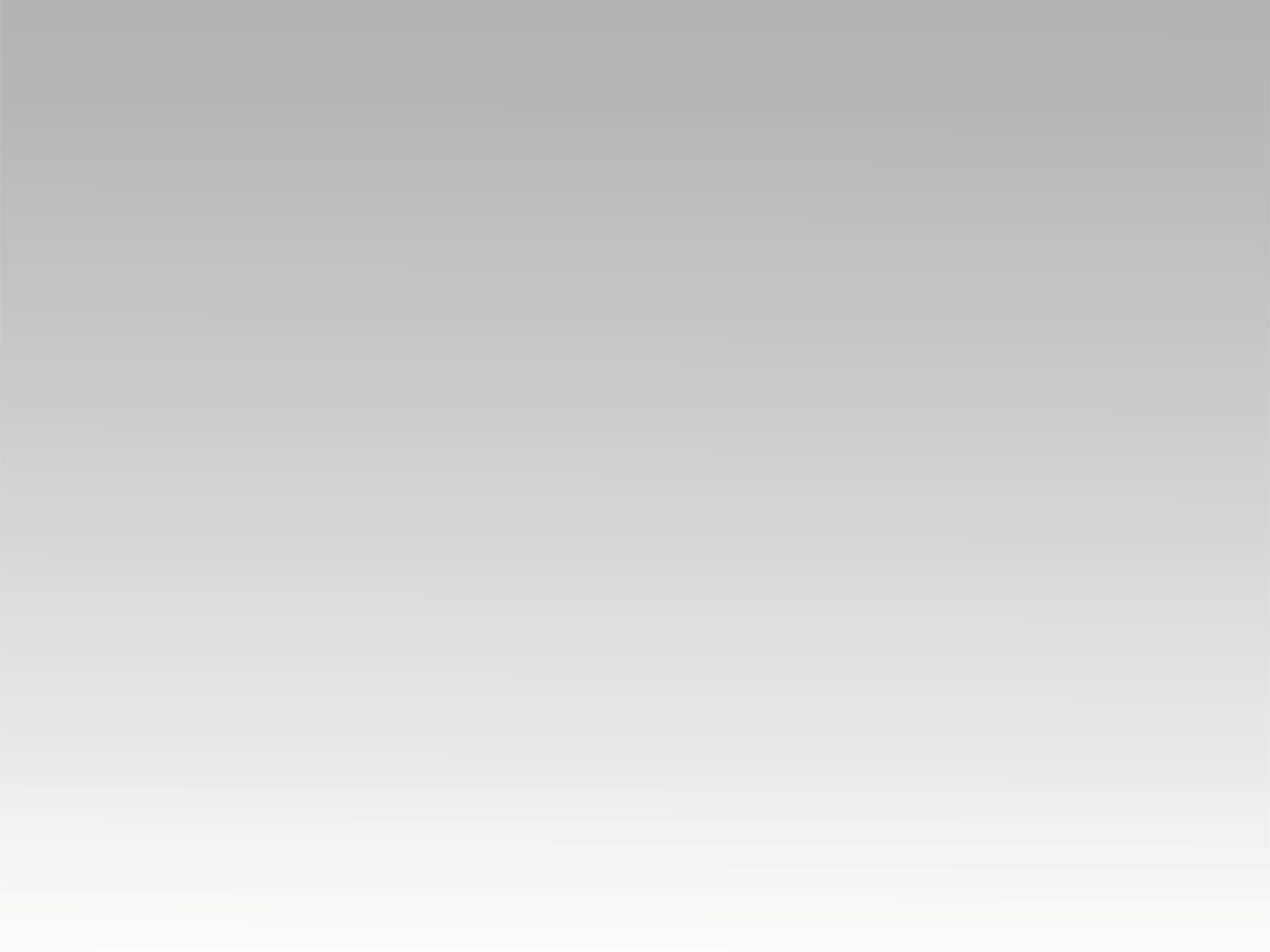 ترنيمة 
طوبى للي يسمع
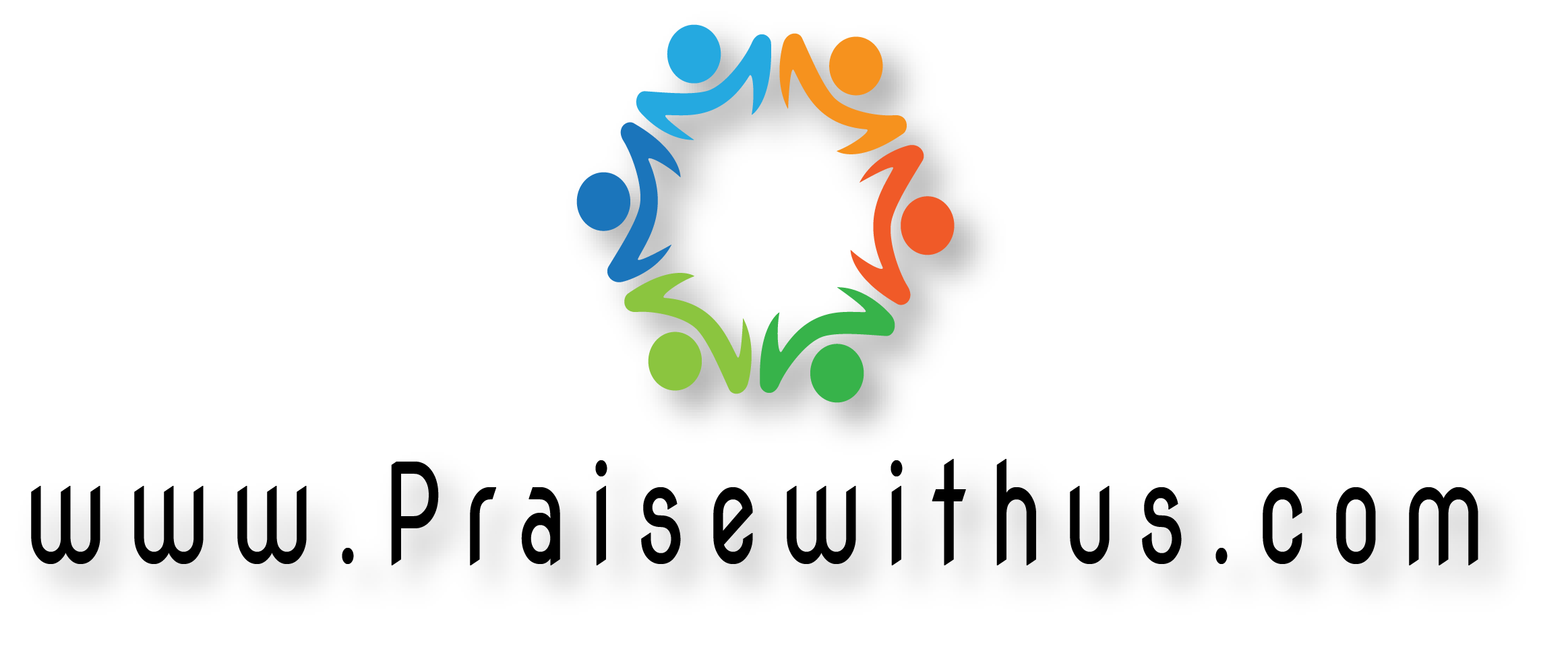 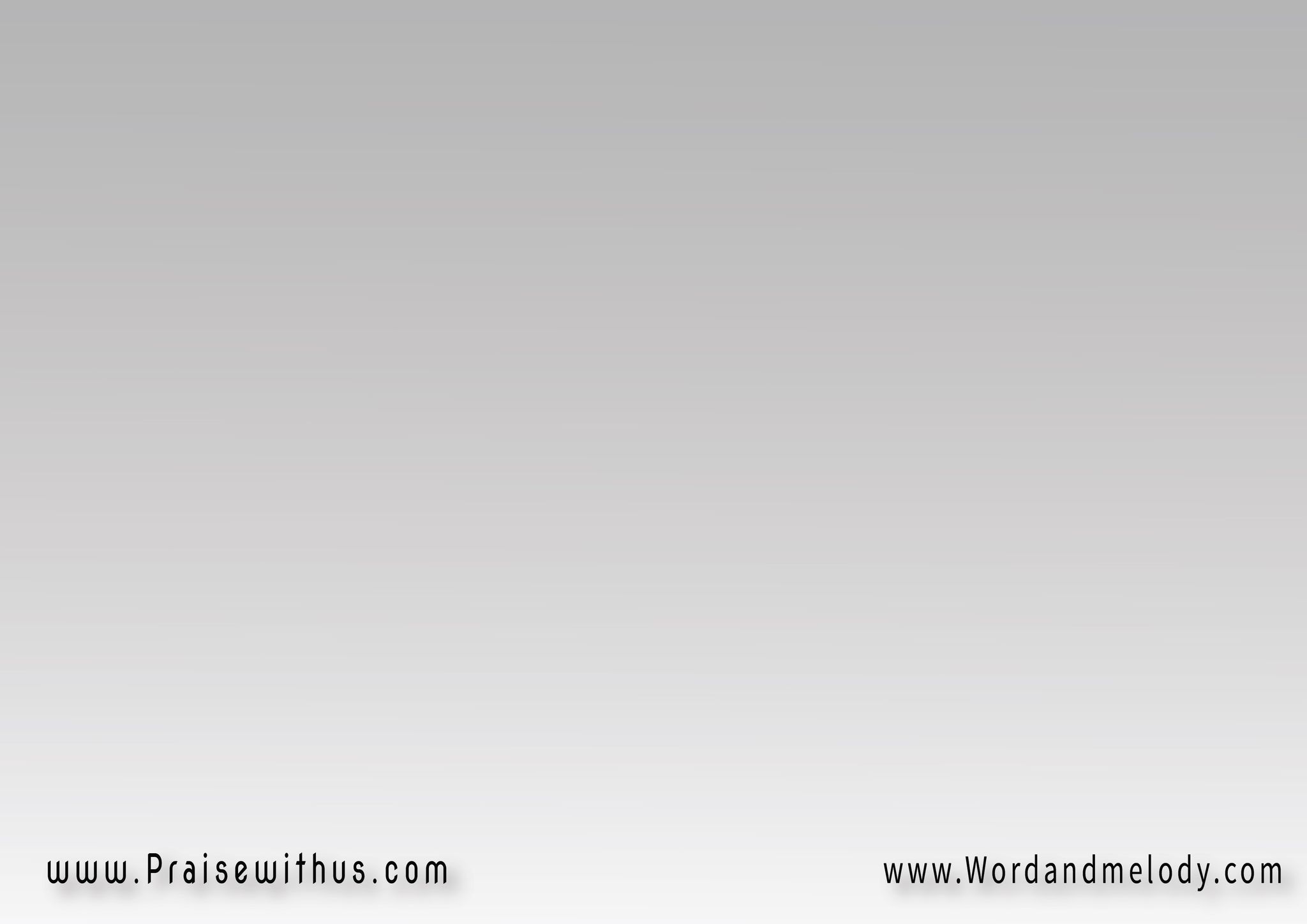 طوبى للي يسمع
ويعمل كمان
(دايماً يبقى ناجح
في كل مكان)2
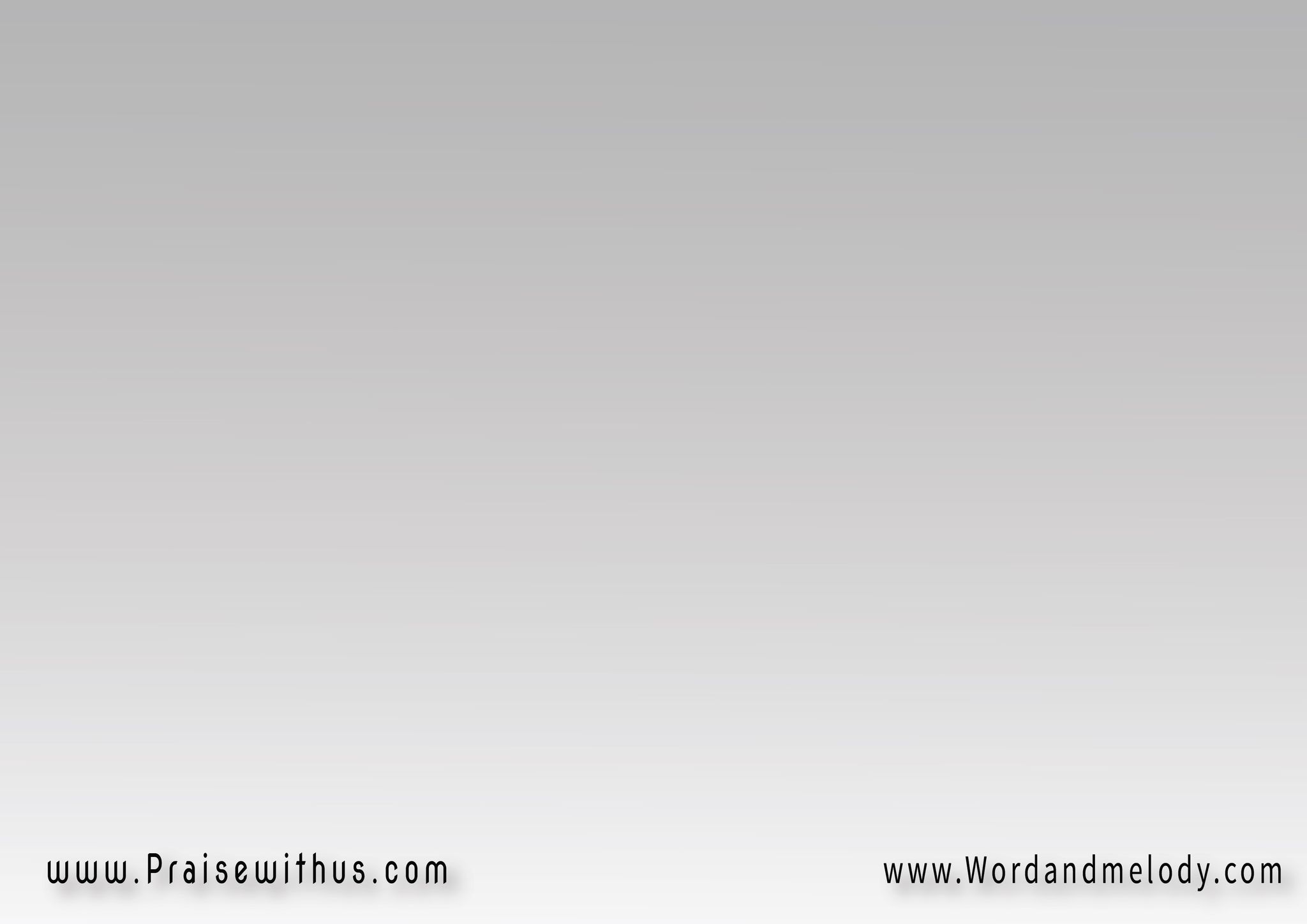 زي شجره مغروسة
بجــــوار الأنهــــــار
(كبـــــــــــرت)3
وجابت ثمـــــــار
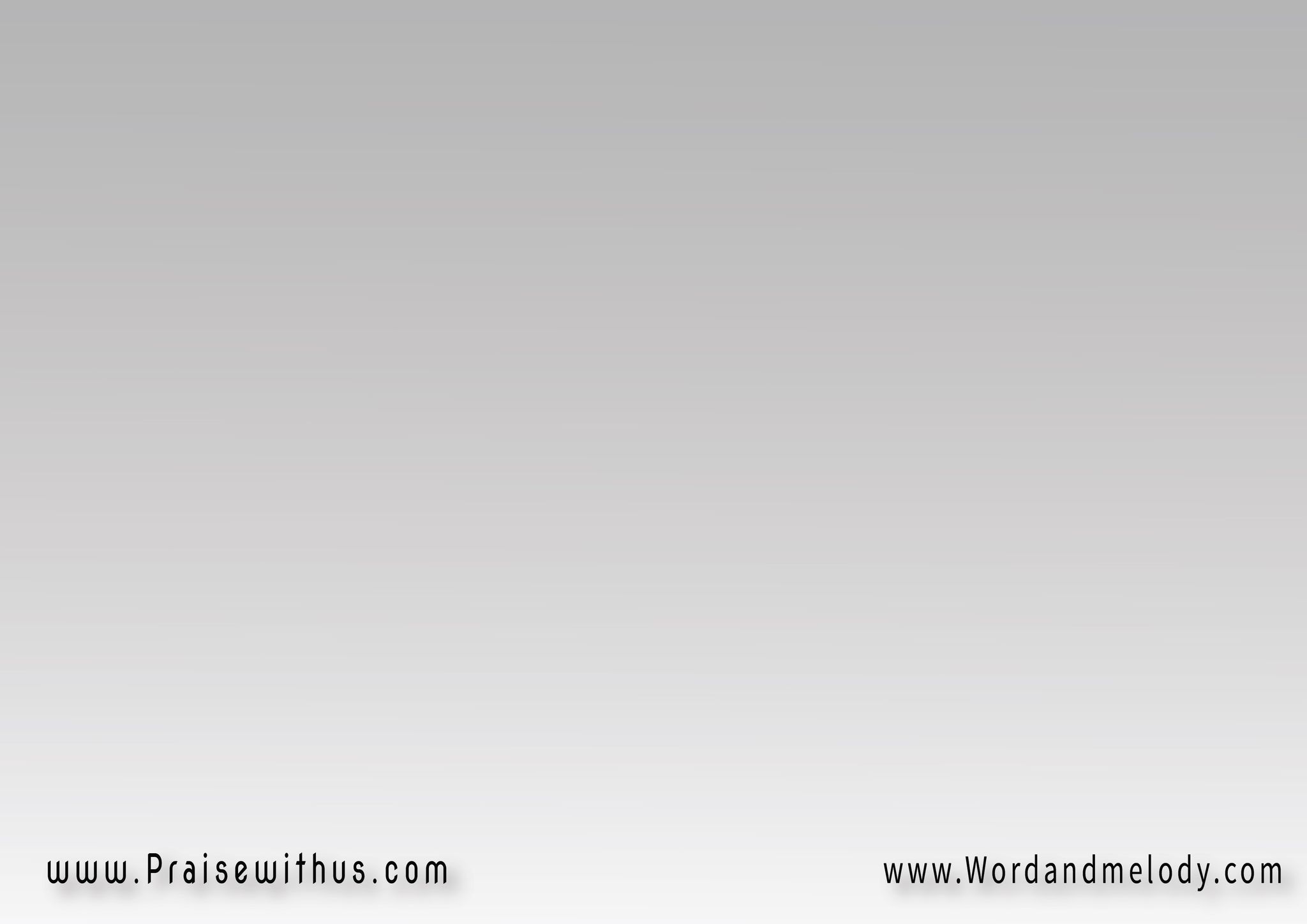 وِورقها أخضر
ودايماً بيزهر
طوبى لليسمع
ويعمل كمان
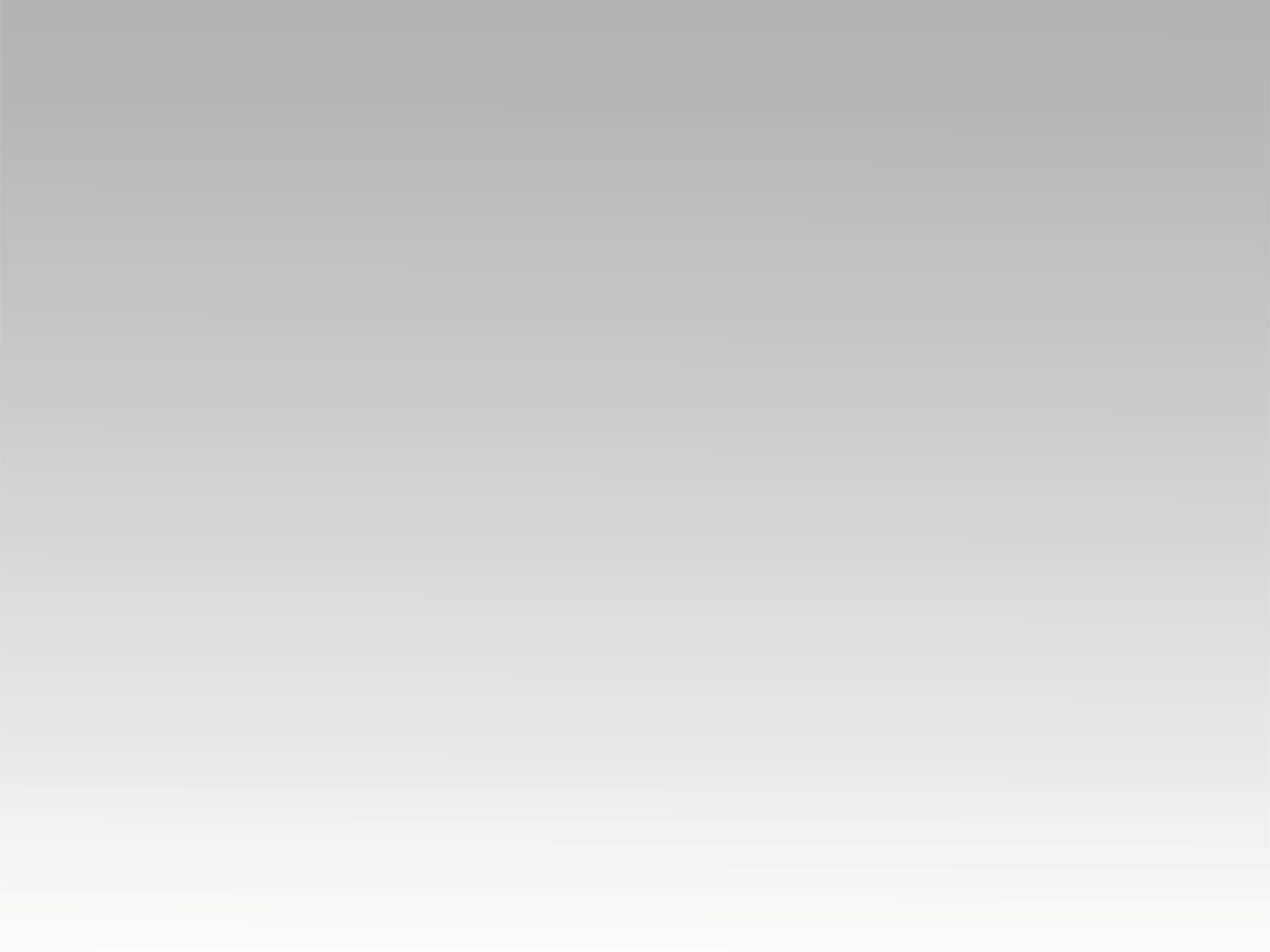 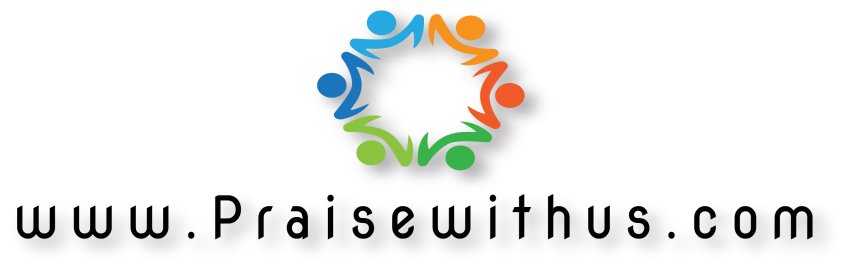